Tecnología para padres Módulo 3
El Internet
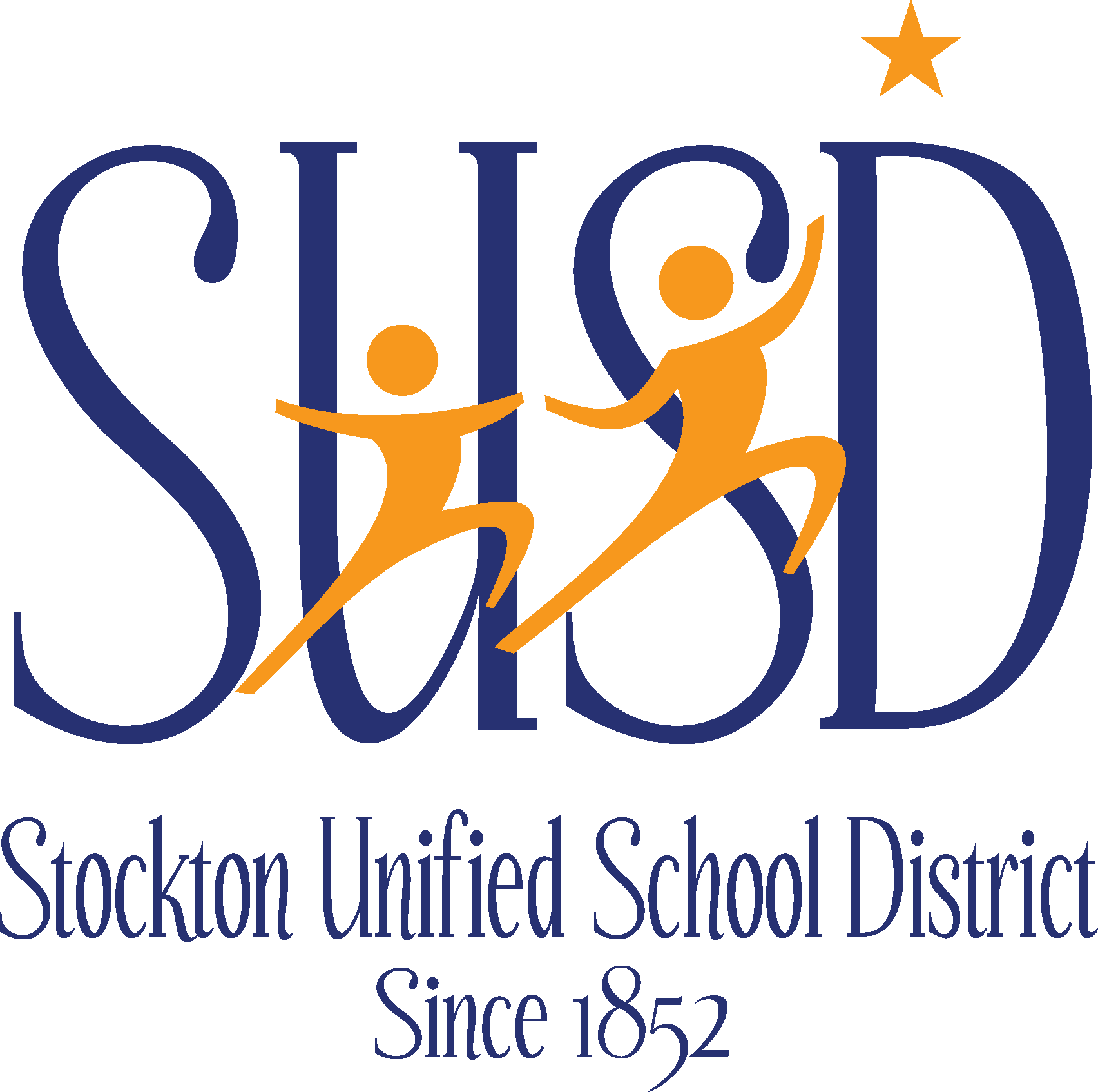 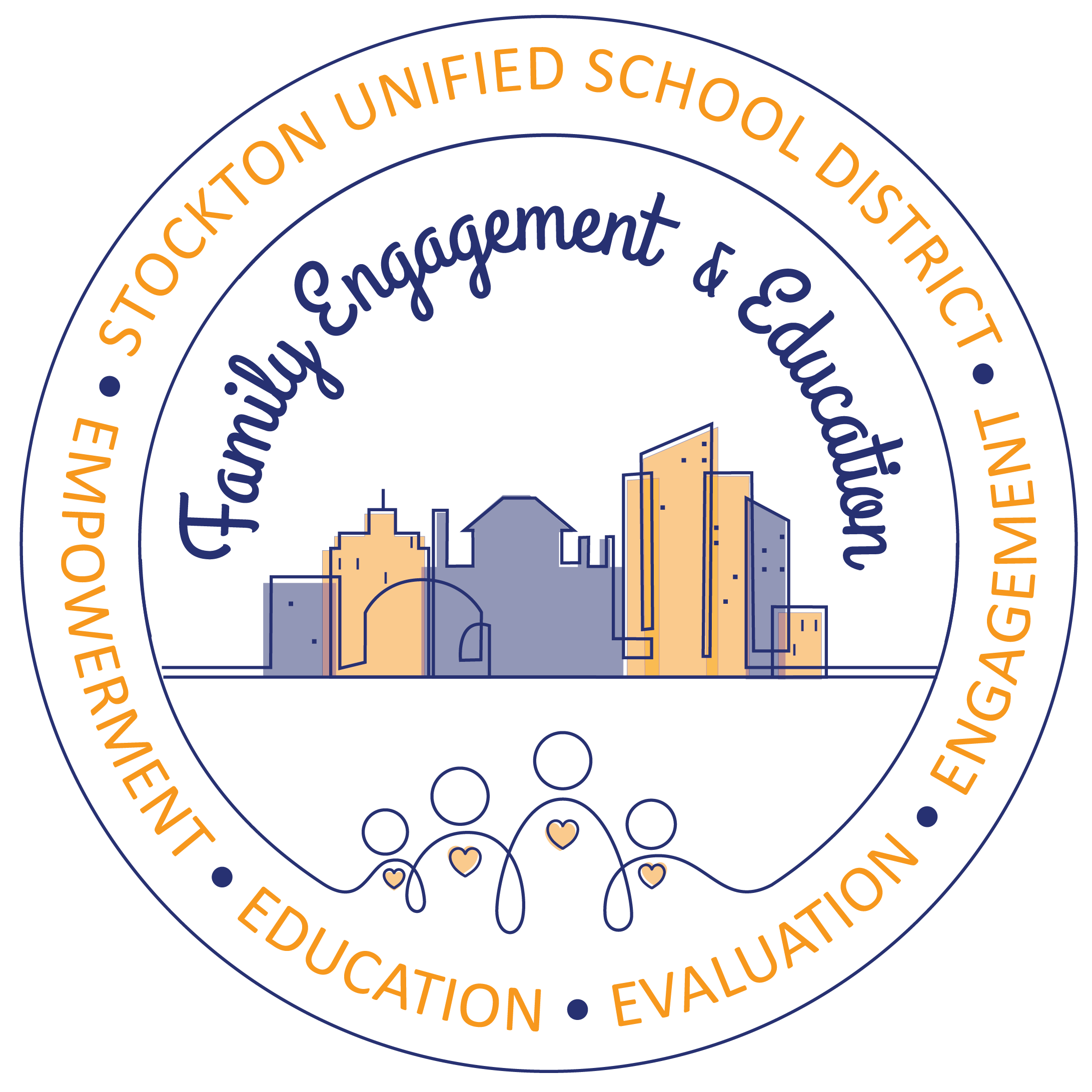 Agenda
Repaso de navegar por la red
Explore la página de inicio de la escuela
Términos de Internet
Continuación del sitio web del SUSD
Repaso
Preguntas
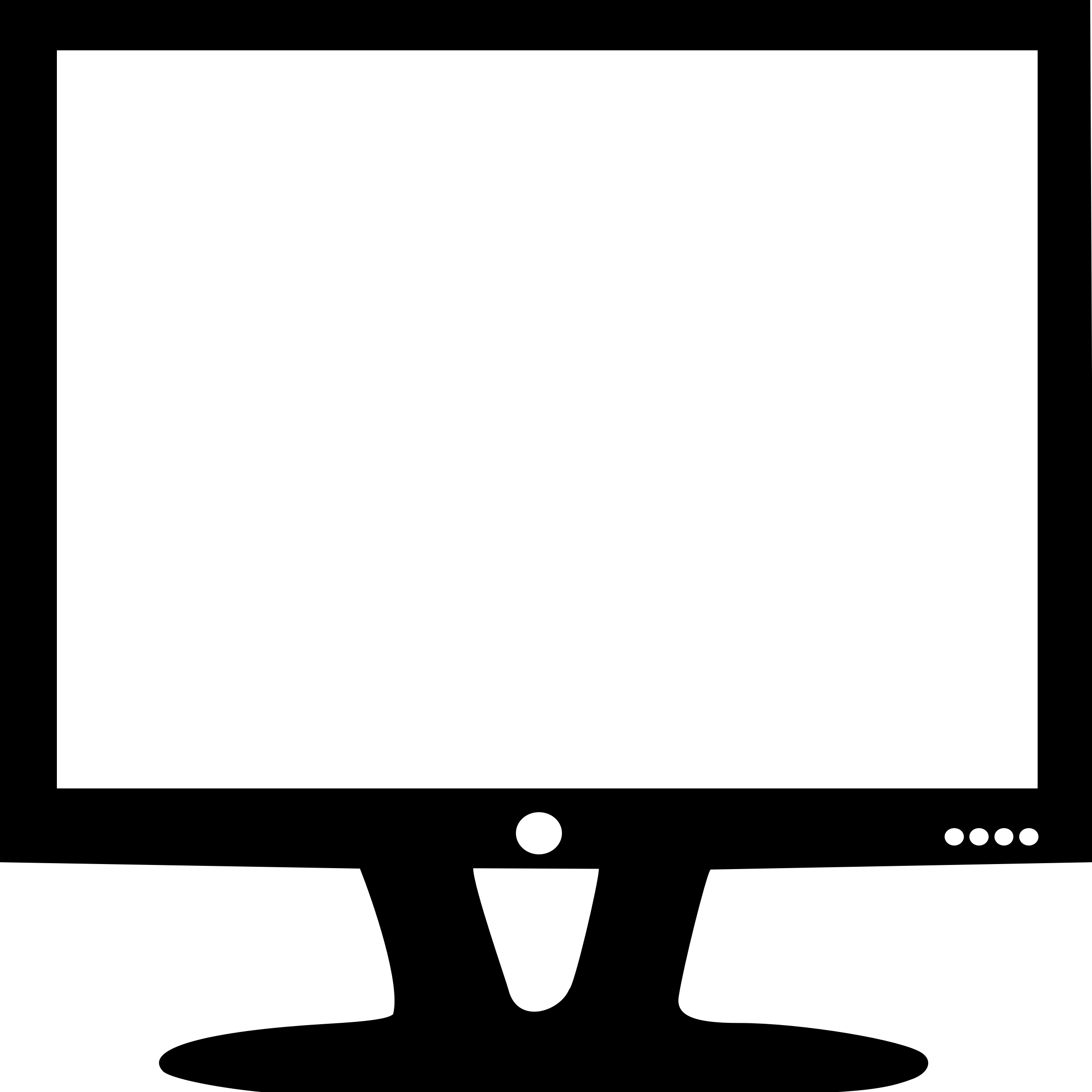 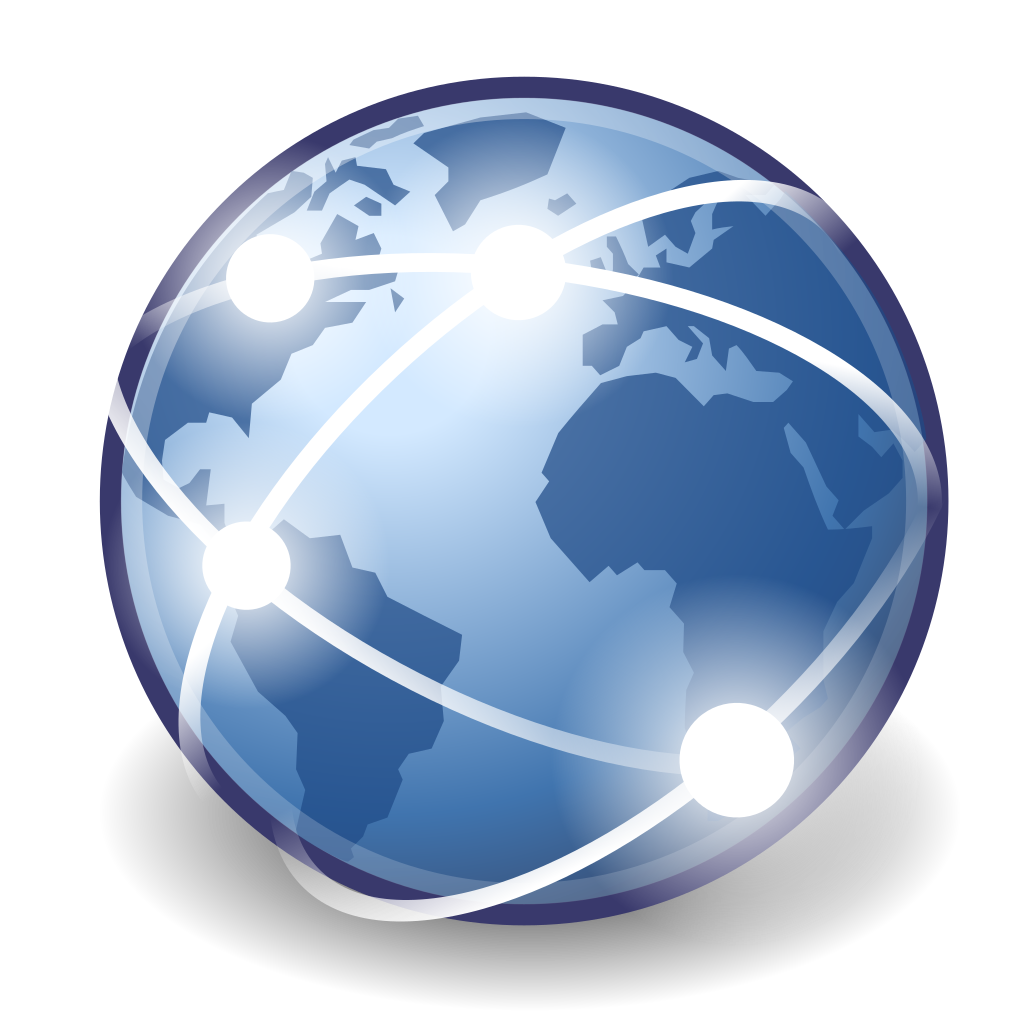 Materiales necesitados:
- Dispositivo habilitado para Wi-Fi
- Lápiz/Papel
Basicos del internet el navegador de Google
Barra de pestañas
Barra de direcciones Navegador URL / web;
Minimizar
Maximizar/Amplear
Salida
Barra de búsqueda de Google;
Localizador de escuelas
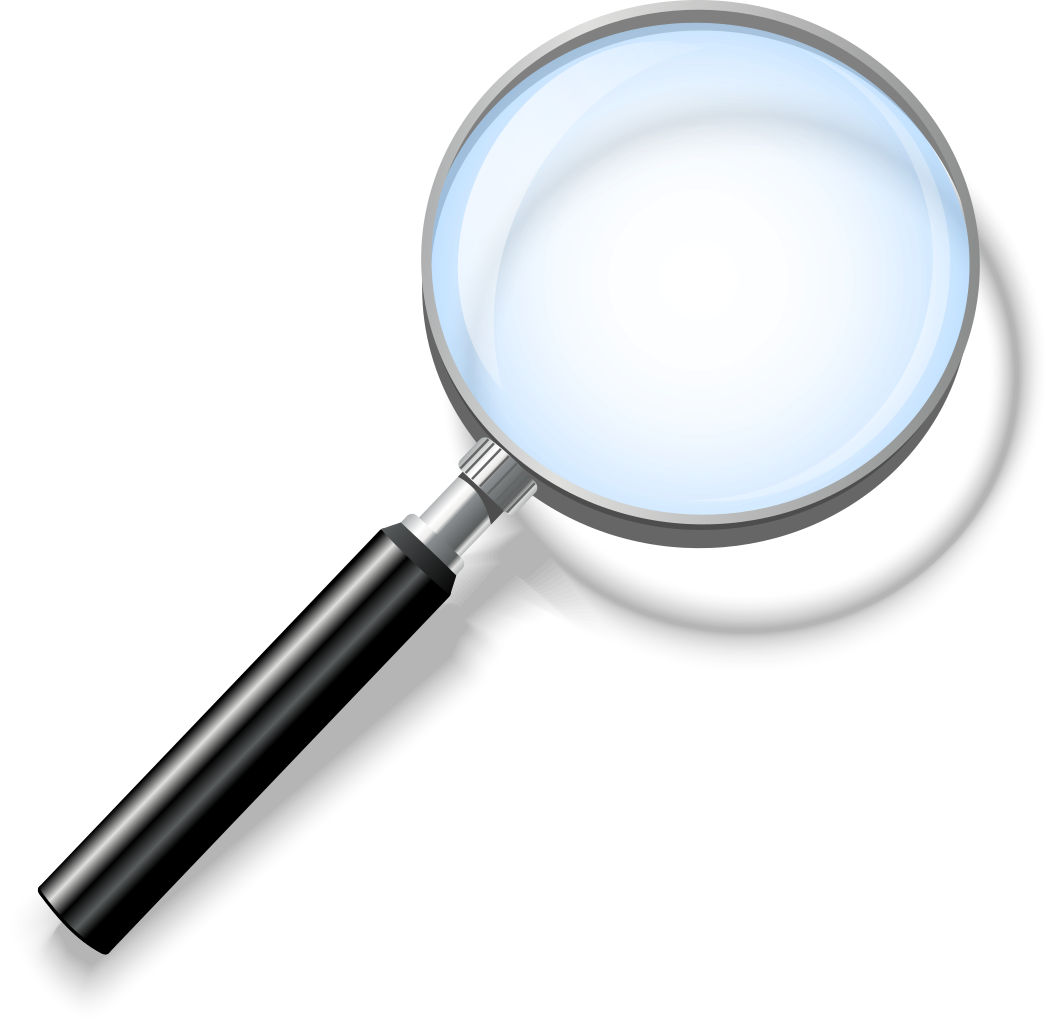 Demonstración en línea
Siga su pantalla para observar su presentador navegar por el internet y poder identificar diferentes herramientas, sitios y usuarios. 
Por favor no dude de hacer preguntas sobre cualquier cosa que mire en la pantalla. O si ha escuchado de alguna página o sitio de lo que le gustaría saber más.
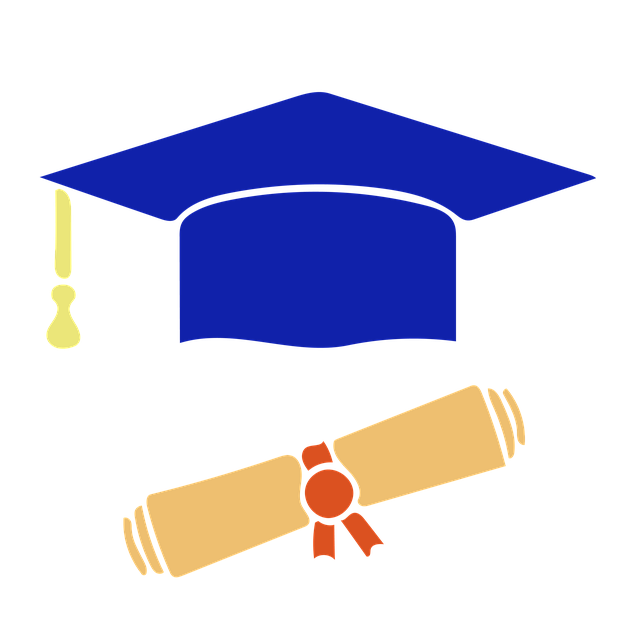 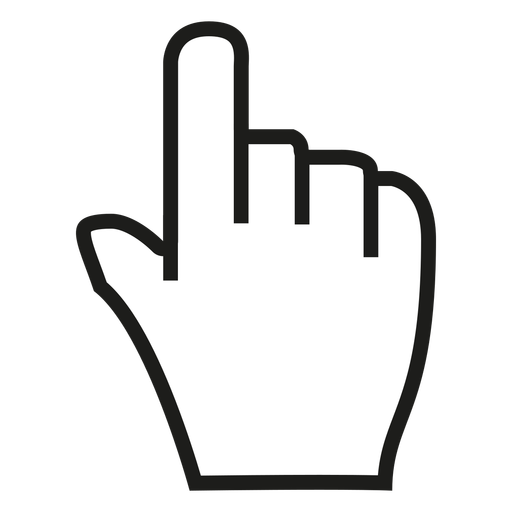 TERMINOS DEl Internet
Tómese  tiempo para hacer su propio cuadro (grafica) en casa para nuestra próxima actividad.
Terminos del INTERNET
Galletas
Descargar
Firewall
Hipervínculo
Subir
URL / dirección web
Sitio web / página web
Terminos del INTERNET
De la lista, complete la tabla con términos familiares de Internet que quizás ya conozca; y los que no.
TERMinos del internet
Galletas
Descargar
Firewall
Hipervínculo
Subir
URL / dirección web
Sitio web / página web
TERminos del internet
Cookies ~ Archivos en línea que rastrean su historial de navegación e información para su uso posterior. Recuerde, la nueva ley de "aceptación"
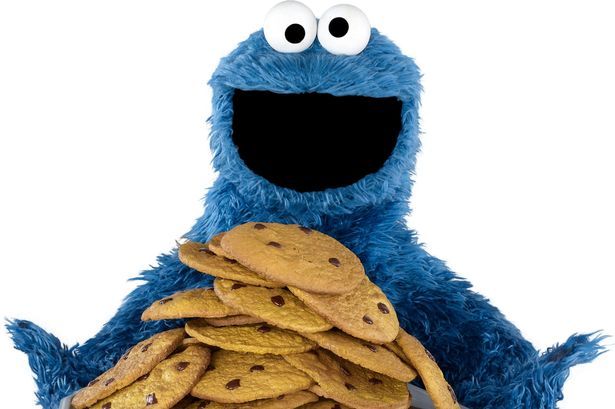 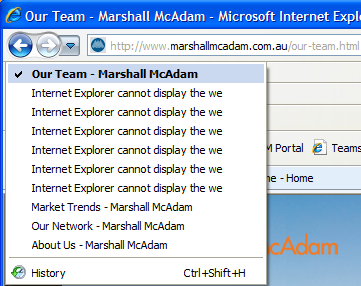 Huellas en la arena
Descargar ~ Guardar información, datos, películas, imágenes o programas en un teléfono, computadora portátil o dispositivo de computadora
Cargar ~ Guardar información, datos, películas, imágenes o programas en Internet desde un dispositivo personal
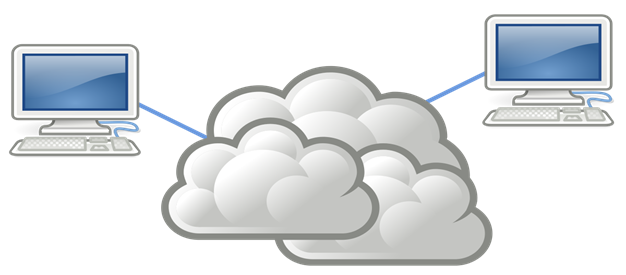 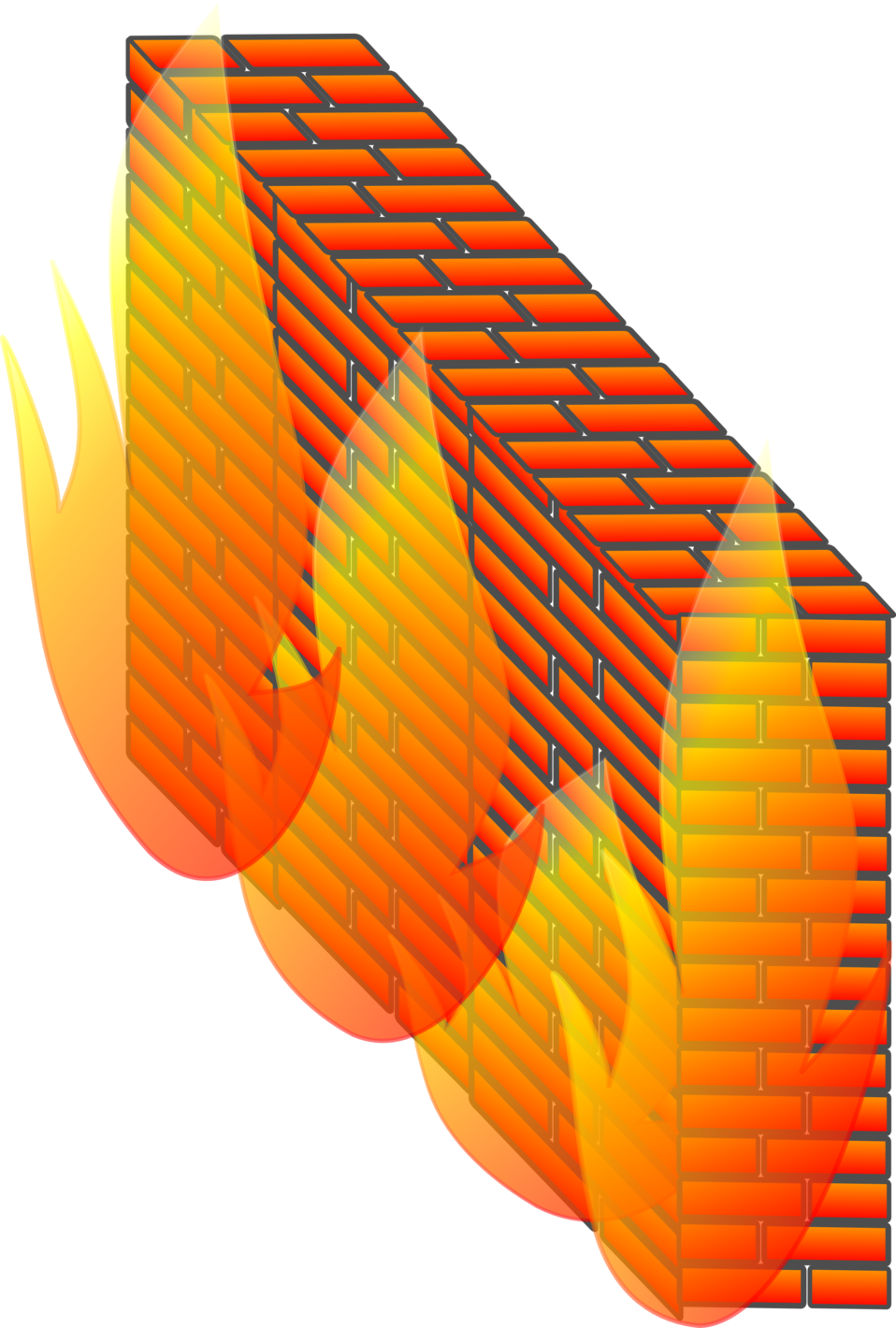 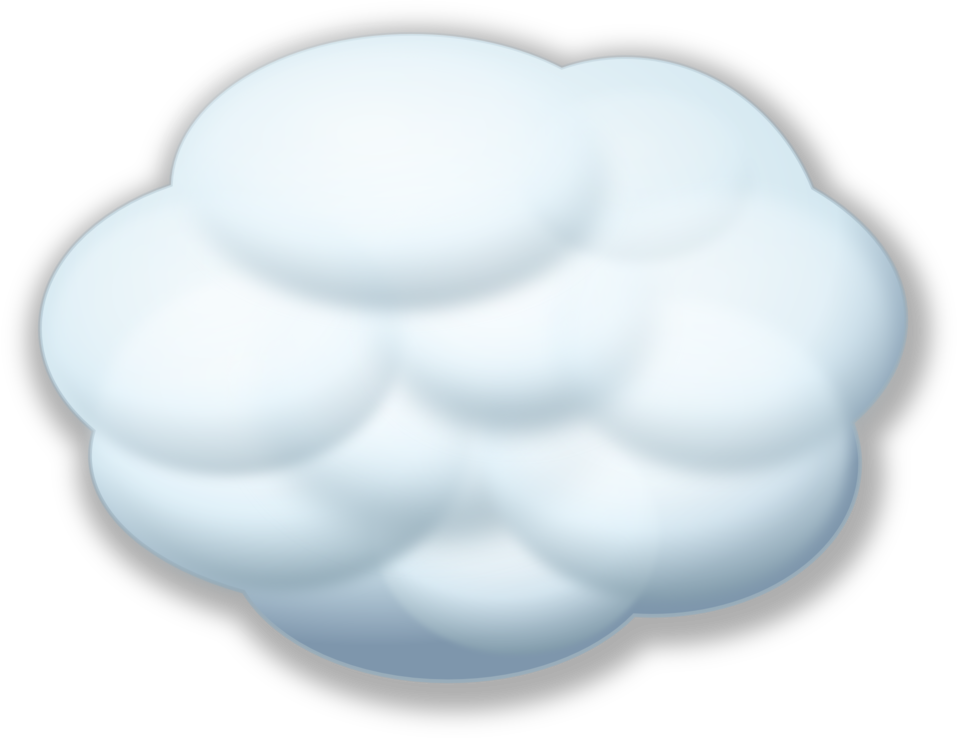 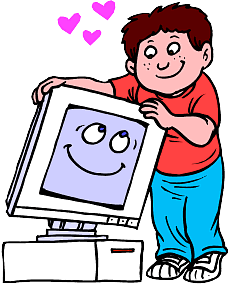 Firewall ~ Un programa informático que protege contra virus, spam, troyanos y piratas informáticos.
Hipervínculo ~ Un enlace en el que se puede hacer clic (botón digital) que lo lleva a otra parte del sitio web
www.stocktonusd.net/feeo
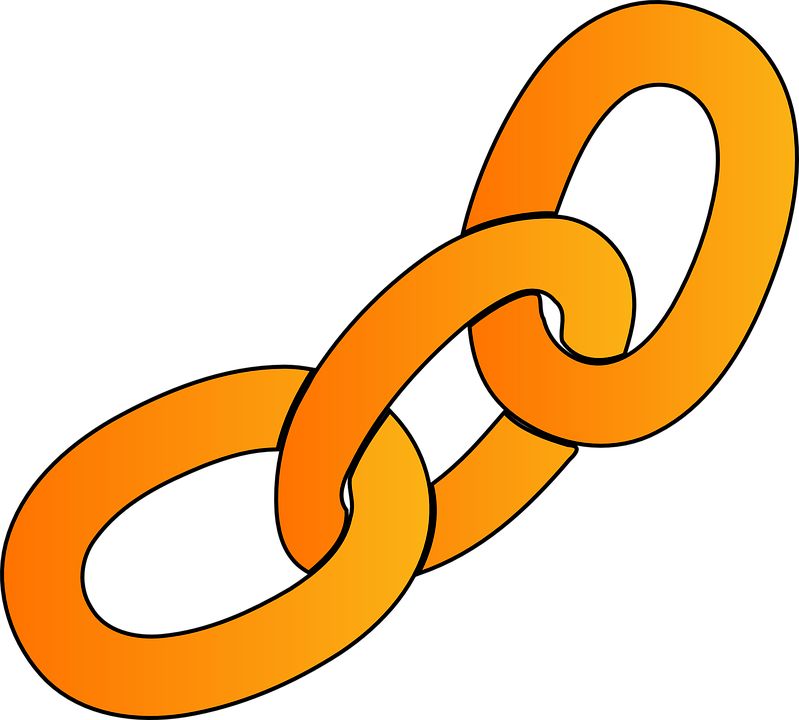 URL / Dirección web ~ La "dirección" utilizada para llegar a un sitio web específico. Todos son únicos (como una dirección postal)
Sitio web / página web ~ Una página en Internet que contiene información, juegos, películas, imágenes y cualquier cosa accesible en Internet.
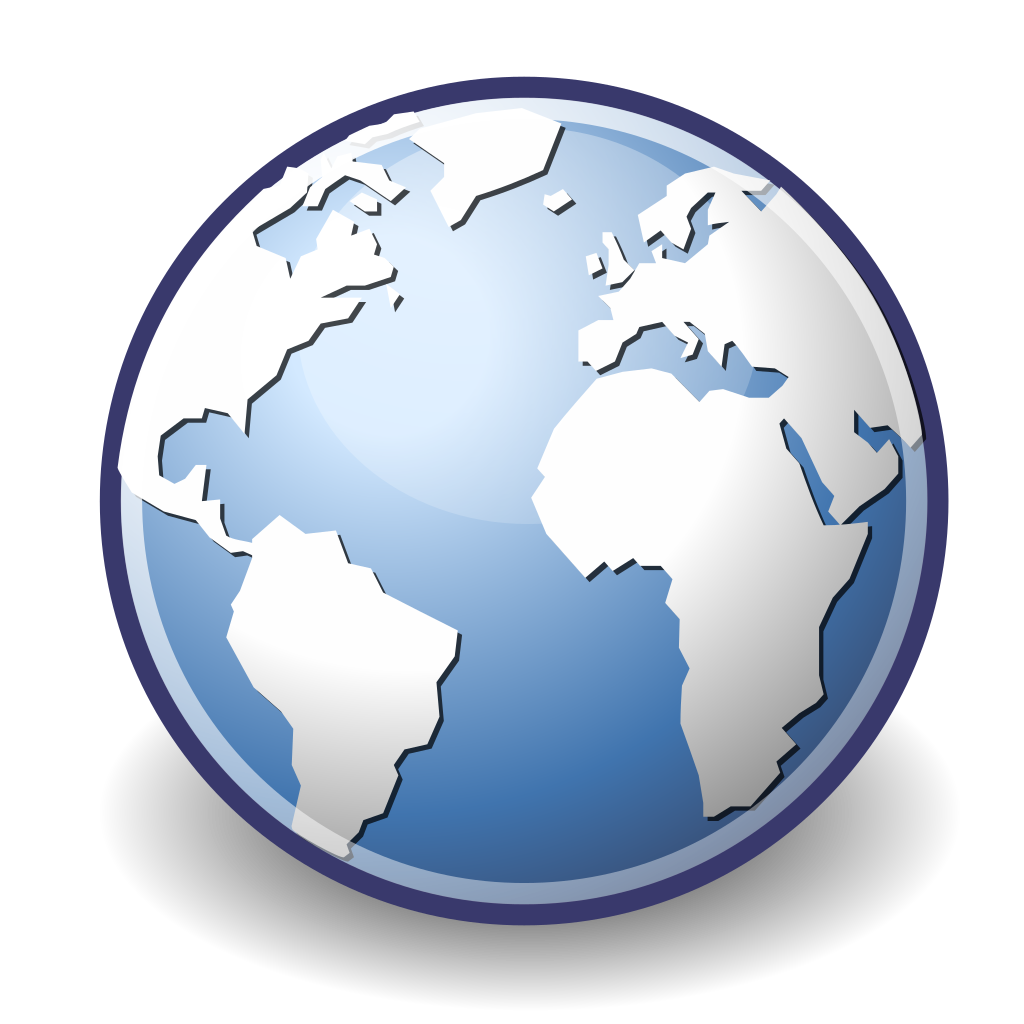 InternetContinuación del sitio web delSUSD
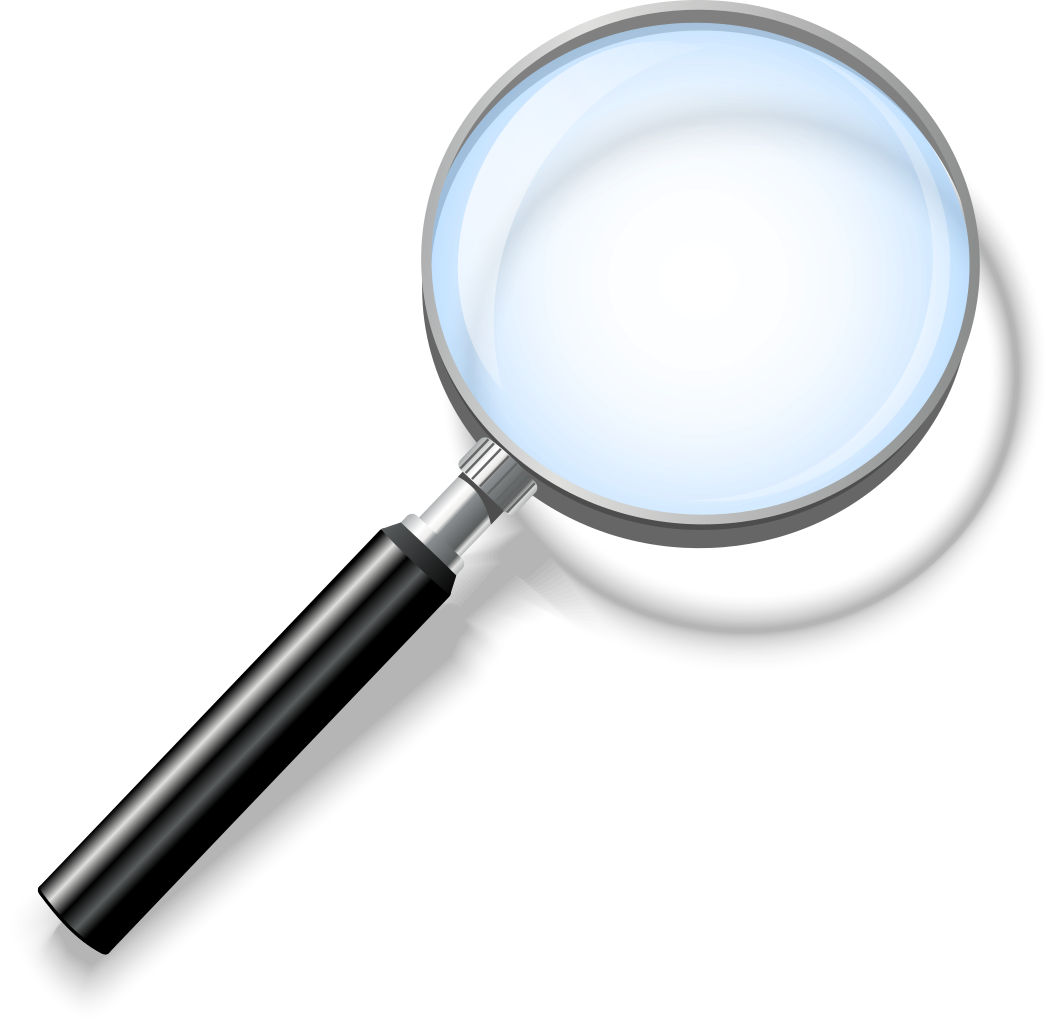 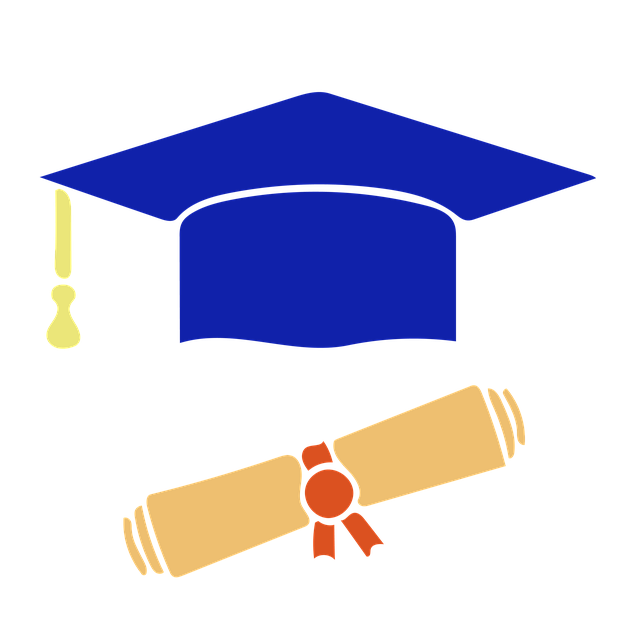 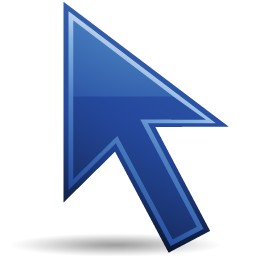 Demostración en línea
Siga en sus pantallas para ver a su presentador navegar por Internet y ayudar a identificar diferentes sitios, herramientas y usos.
No dude en hacer cualquier pregunta sobre cualquier cosa que vea en la pantalla o haya escuchado de un pagina o sitio que le gustaría saber más.
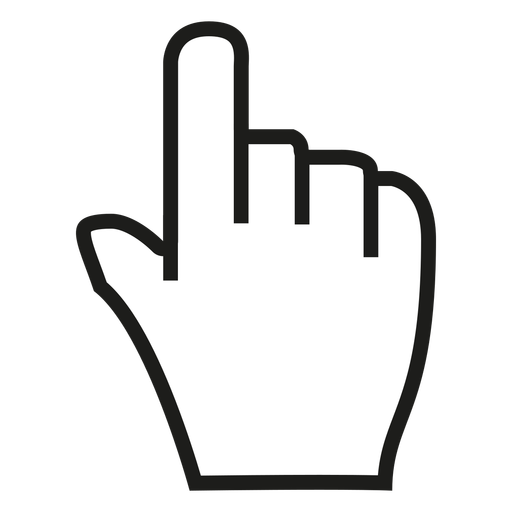 Repaso
Repaso de búsquadores de Google 
Visitaron la página web de su escuela.
Acceso al departamentos del SUSD, enlaces rápidos (QuikLinks) del estudiantes
Términos de Internet (aprendidos)
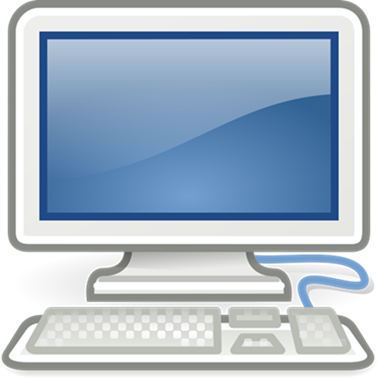 Preguntas
Encuesta
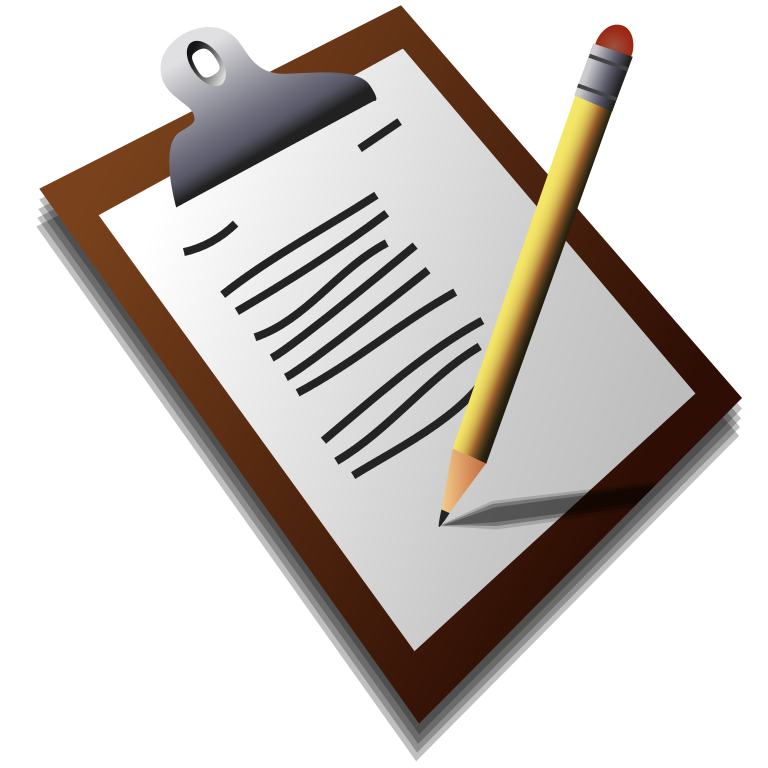 Tómese unos minutos para completar la encuesta de presentación. Las encuestas ayudan a mejorar futuras presentaciones y eventos.
¡Gracias!



Oficina de Envolvimiento y Educación de Familias -
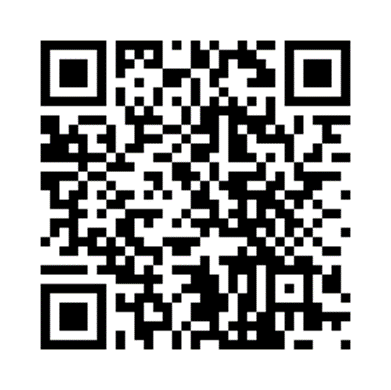